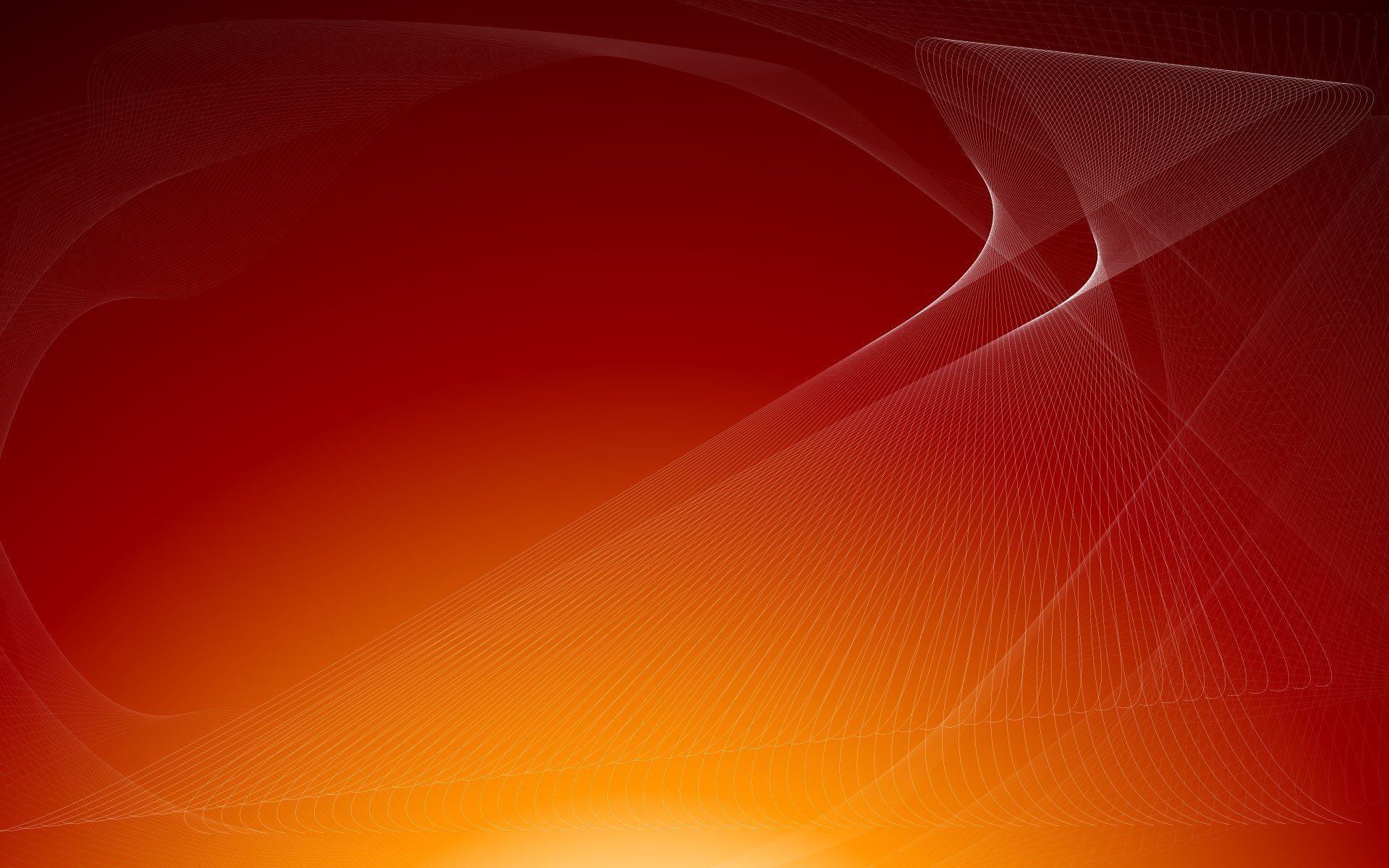 Государственный герб Российской Федерации
«Овеянные славою флаг наш и герб»
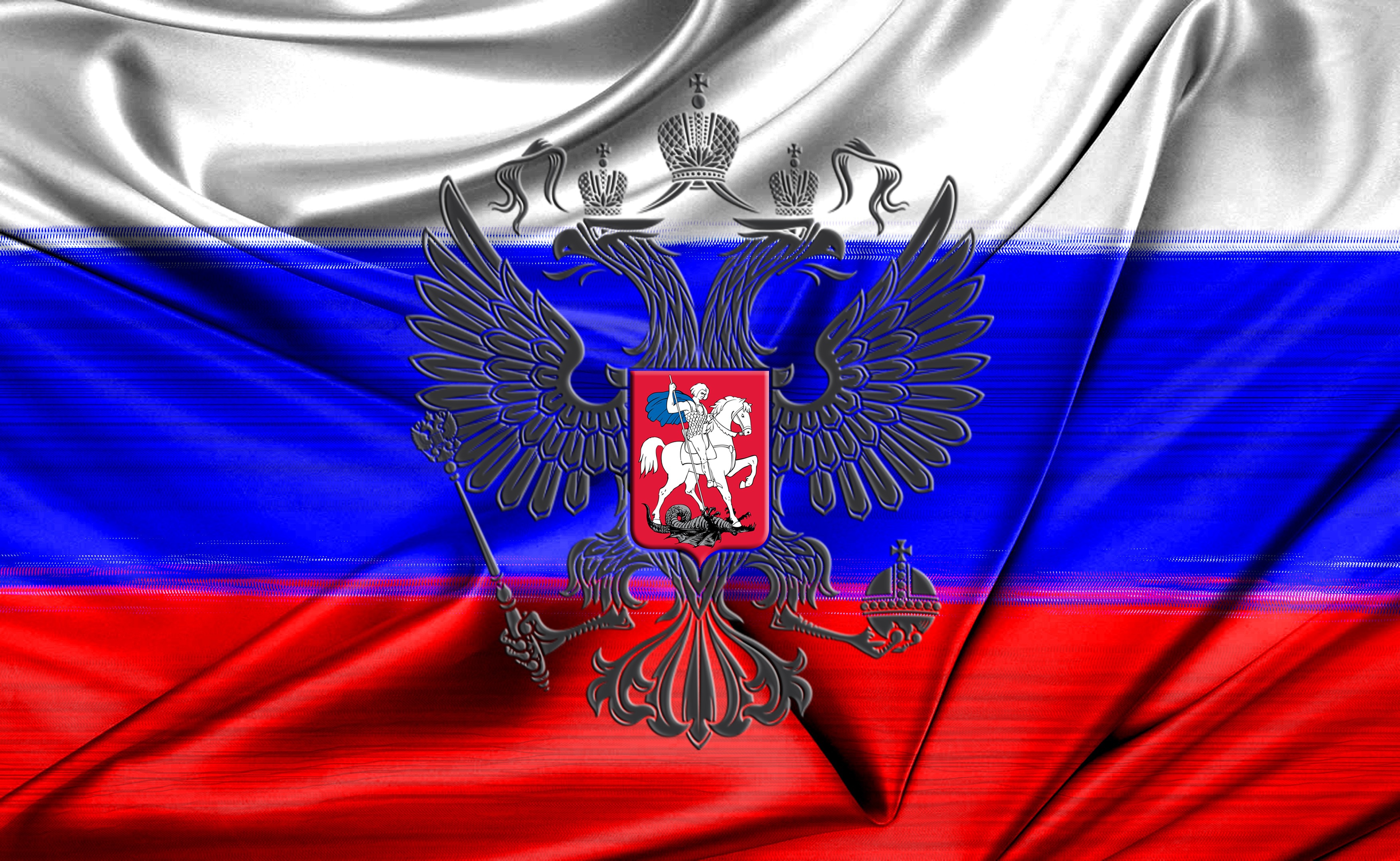 Выполнила:Никольская Виктория 9 в класс
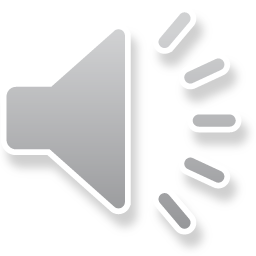 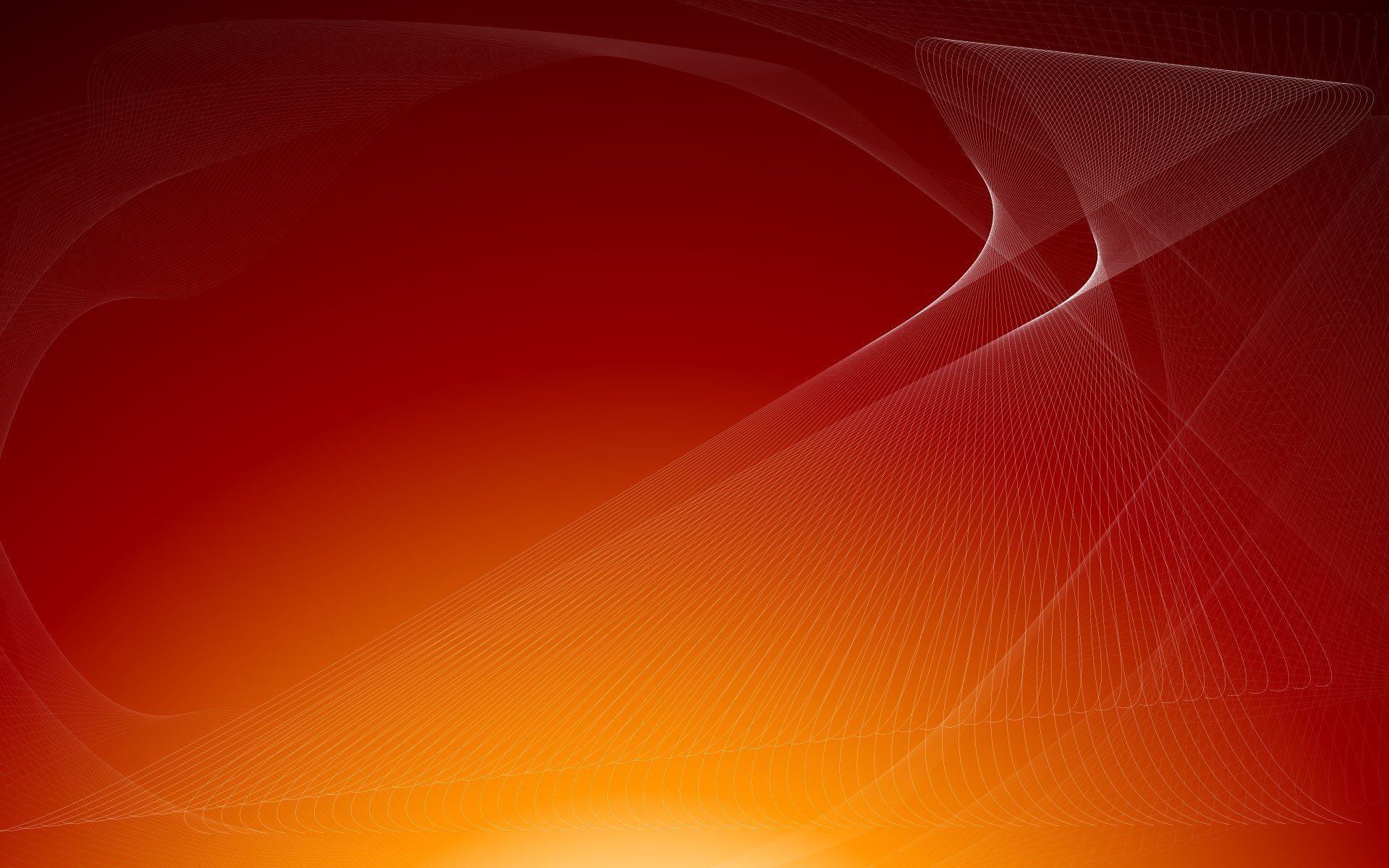 Государственный герб Российской Федерации
Герб-официальная эмблема государства.
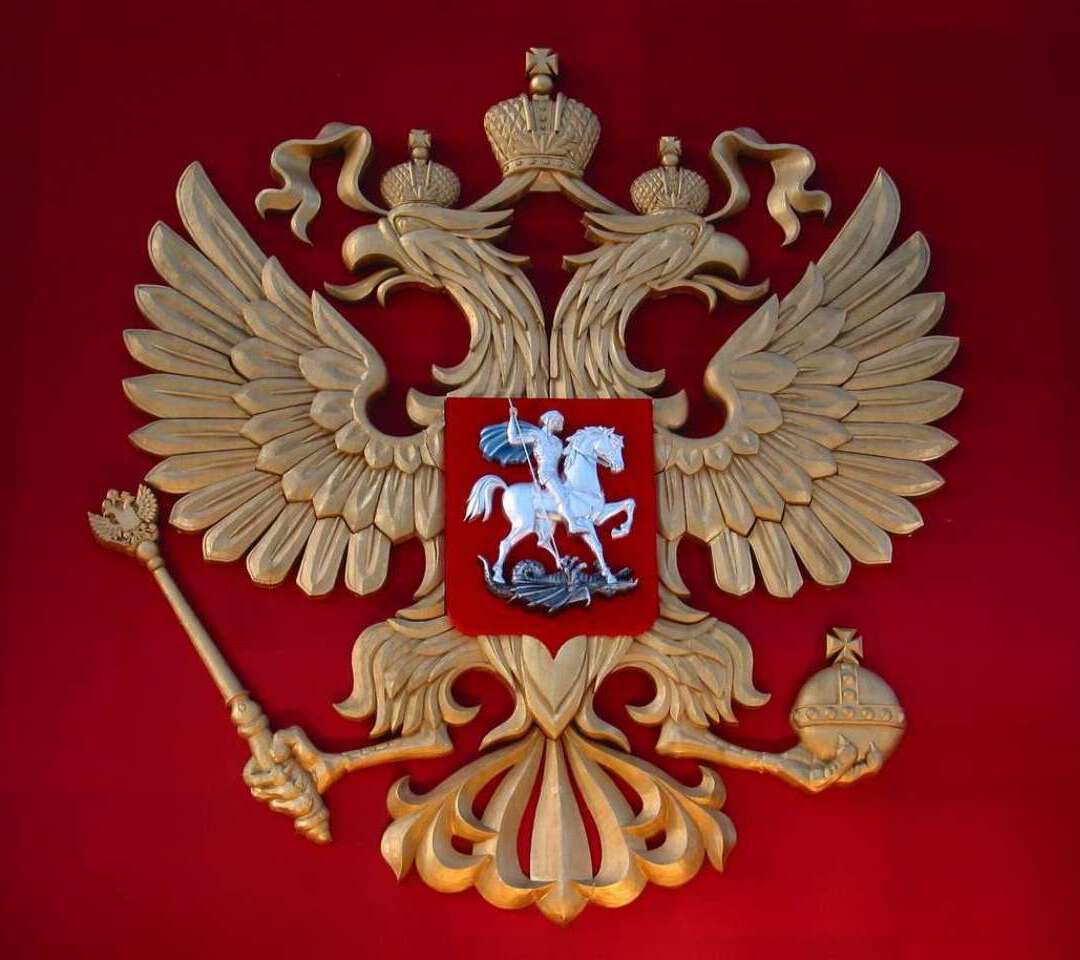 На гербе РФ изображены:
-двуглавый орел(с двумя малыми и одной большой короной,скипетром и державой)
-щит,на котором изображен всадник на коне,поражающий копьем дракона
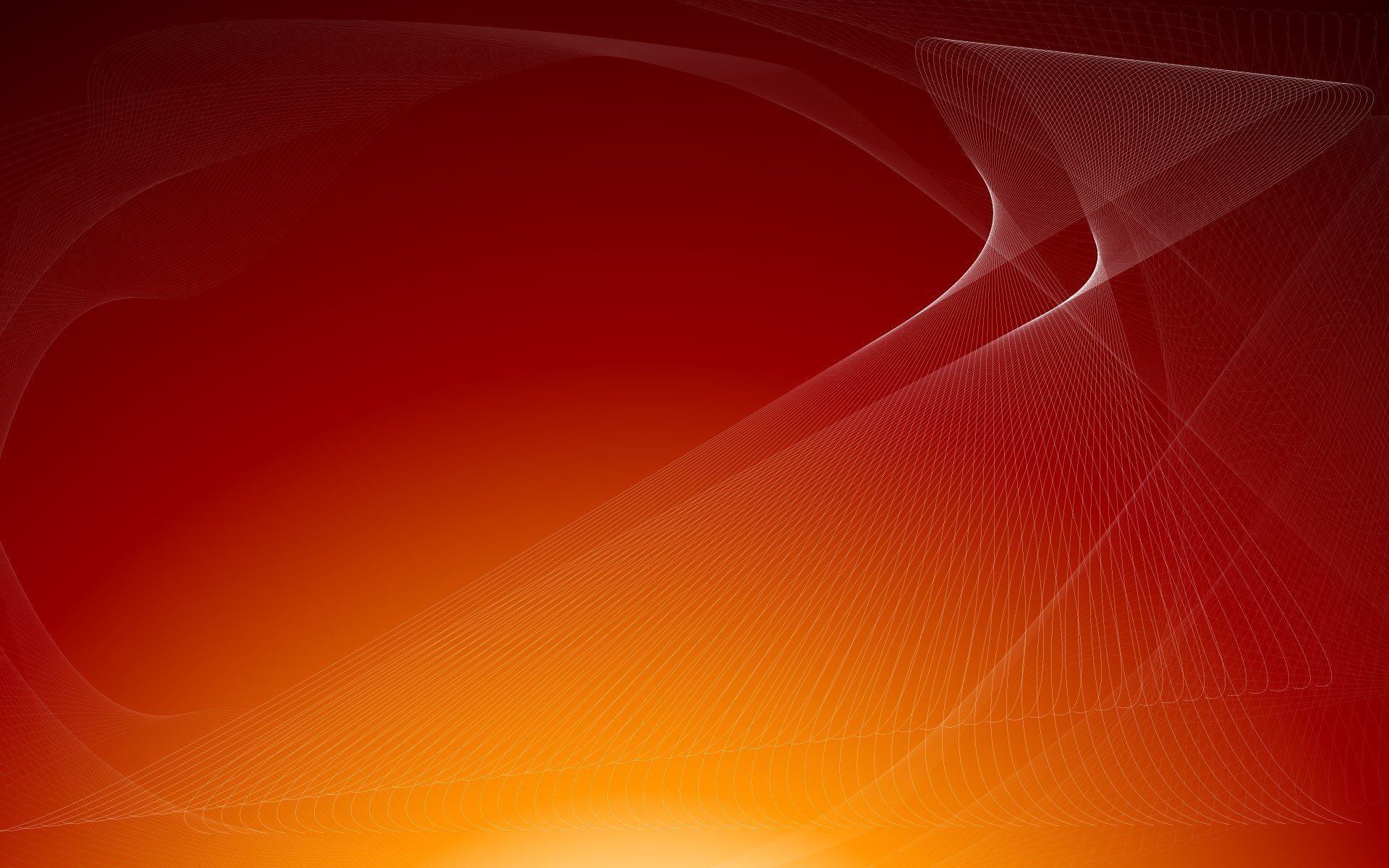 Щит Российского герба
Это непростой всадник.Зовут его святой Георгий Победоносец.Издавна он почитался на Руси,как покровитель воинов,защитник Отечества ! В руках у Георгия Победоносца серебряное копьё.Этим копьём он поражает черного змея ,а верный конь топчет змея копытами.Змей-символ зла.Наш герб символизирует победу добра над злом,красоту и справедливость!
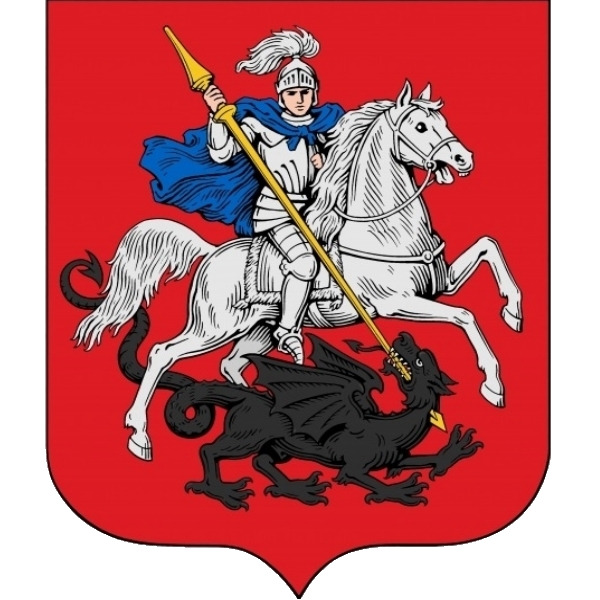 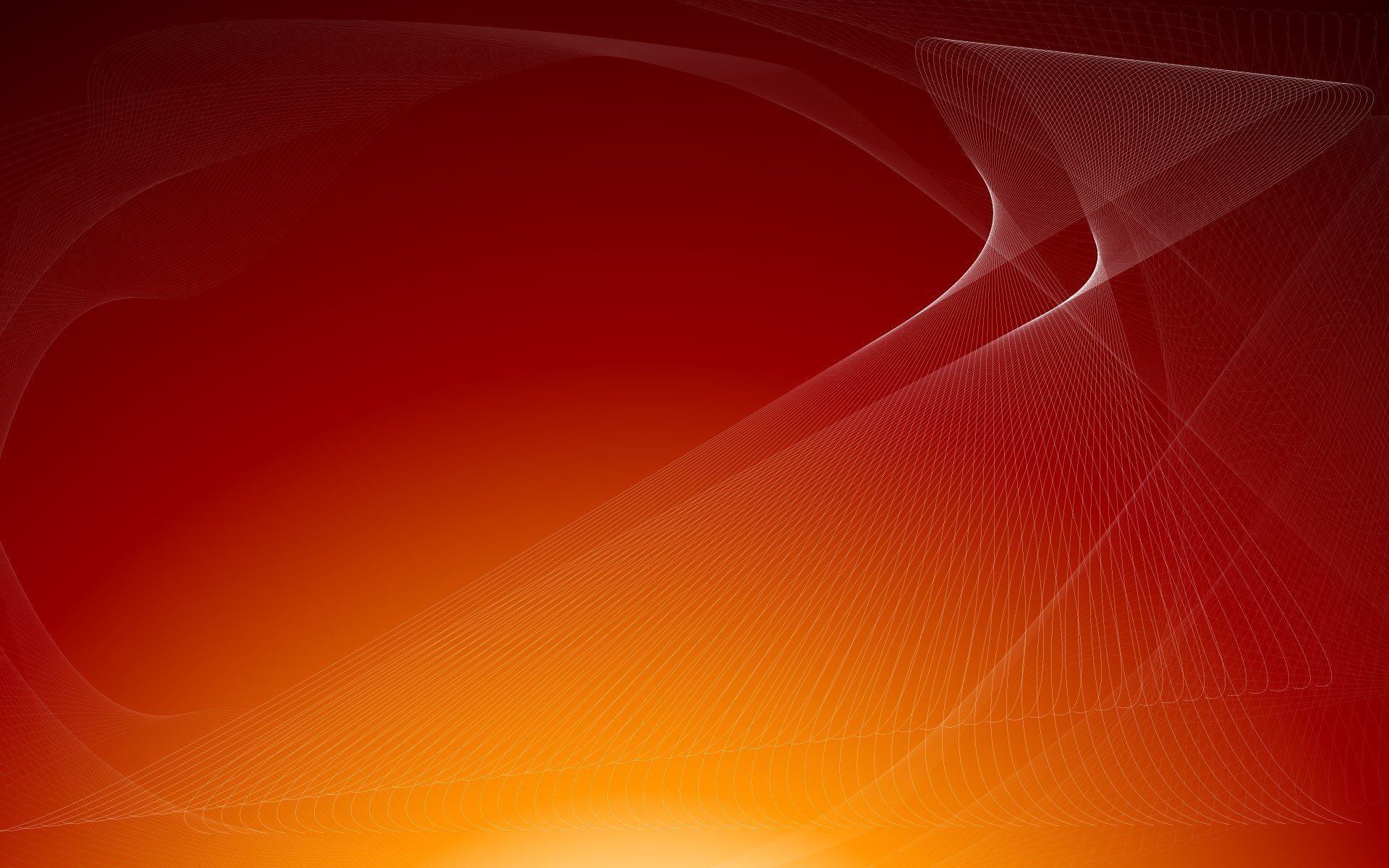 Изображение орла на русском гербе не однократно менялось .
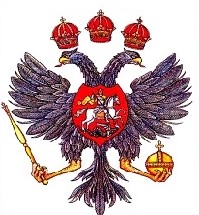 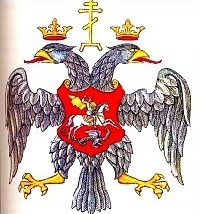 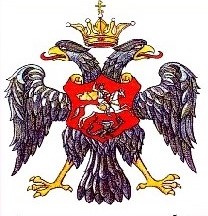 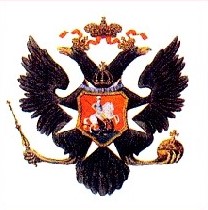 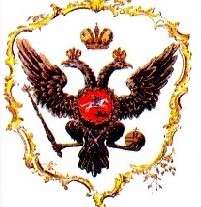 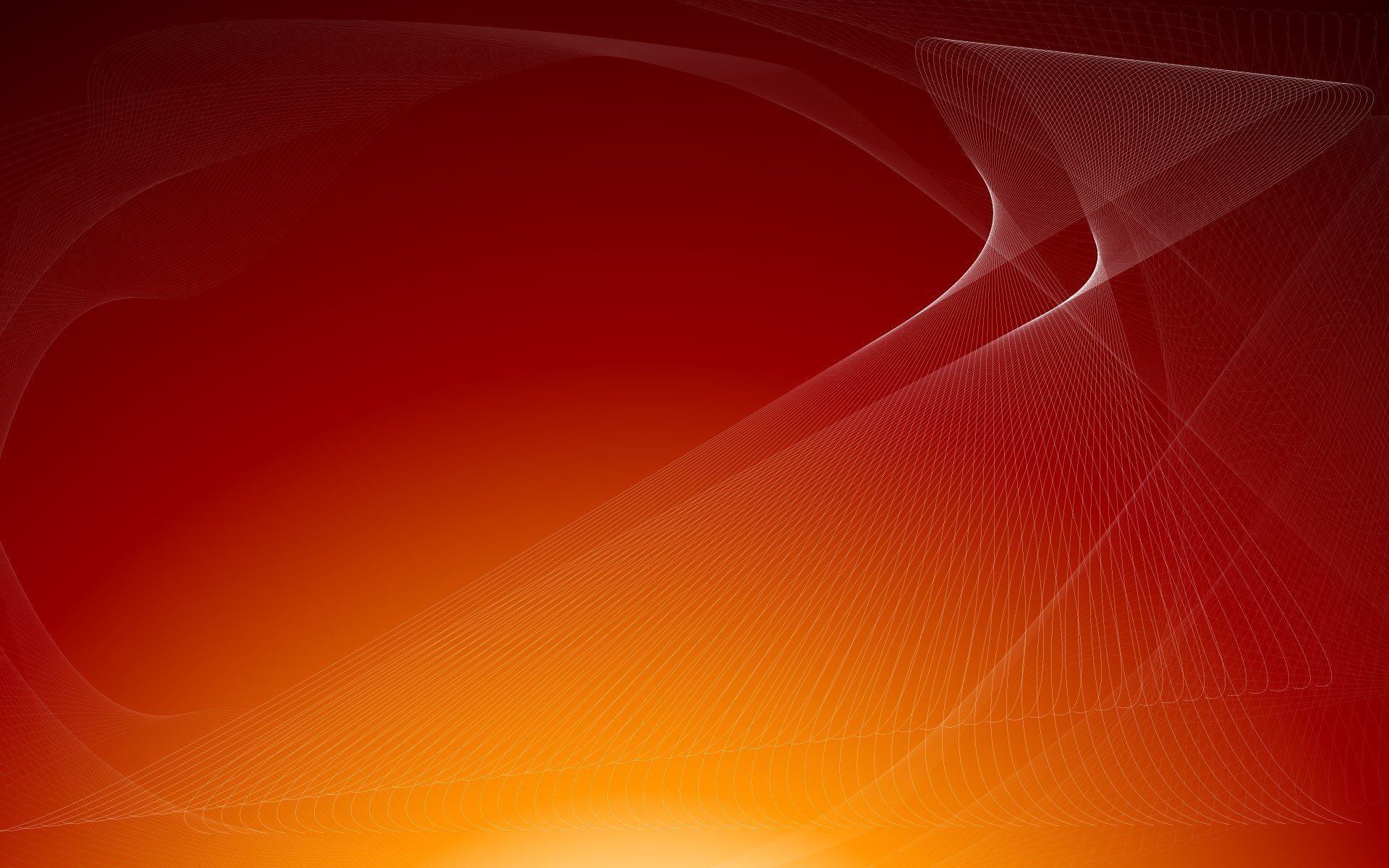 В 1856 году появились 3 варианта государственного герба: Большой,Средний,Малый,различавшиеся по числу деталей.
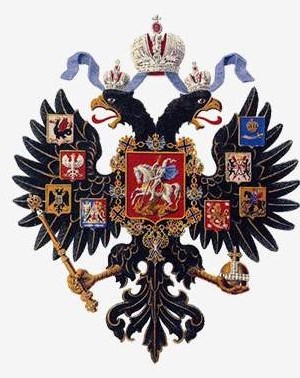 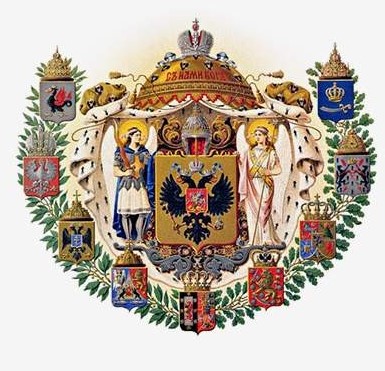 Малый герб
Средний герб
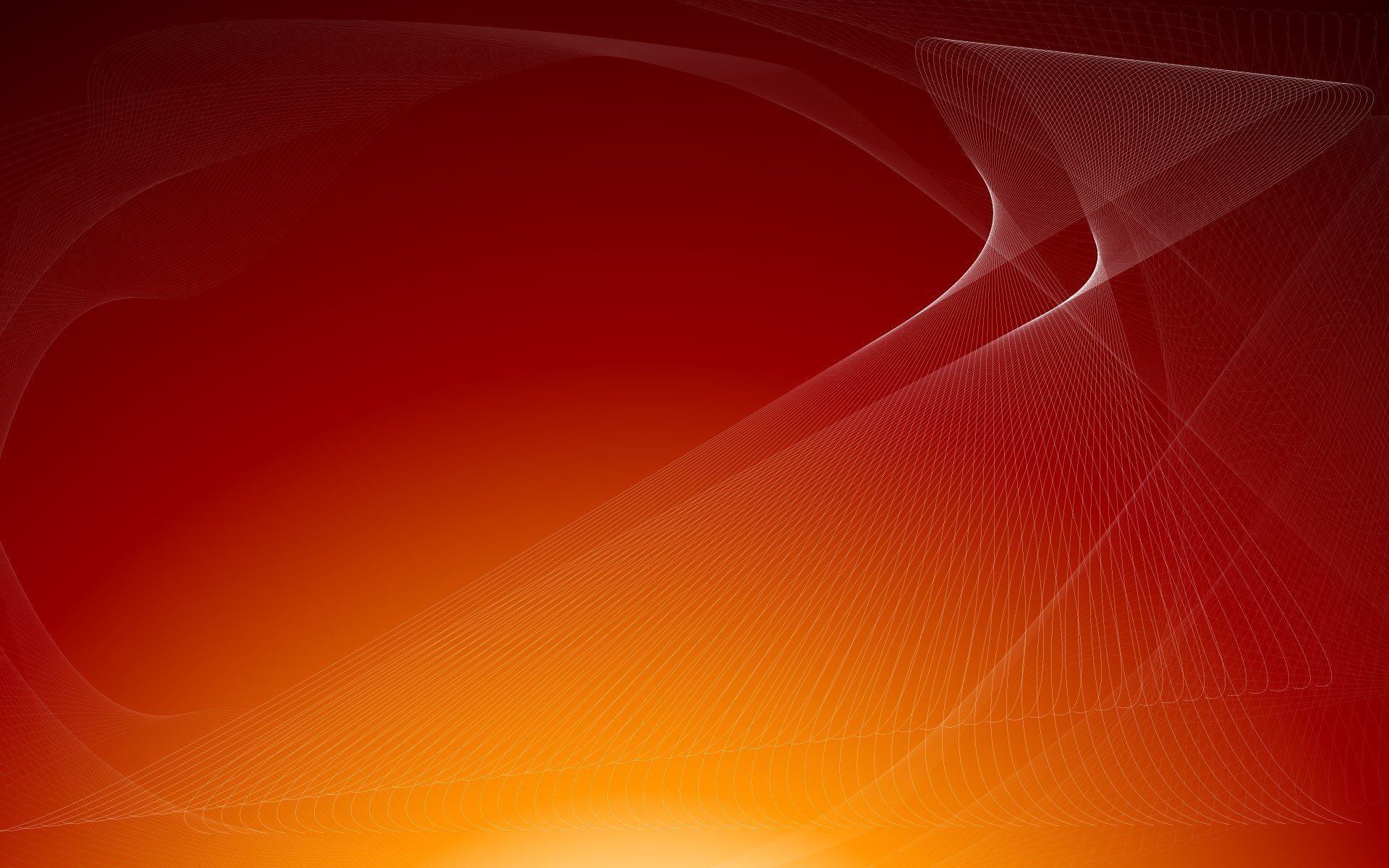 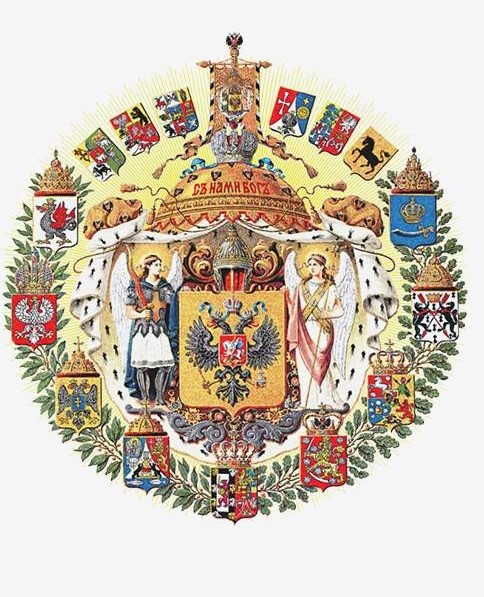 На большом гербе вокруг щитка с двуглавым орлом располагались гербы российских земель.
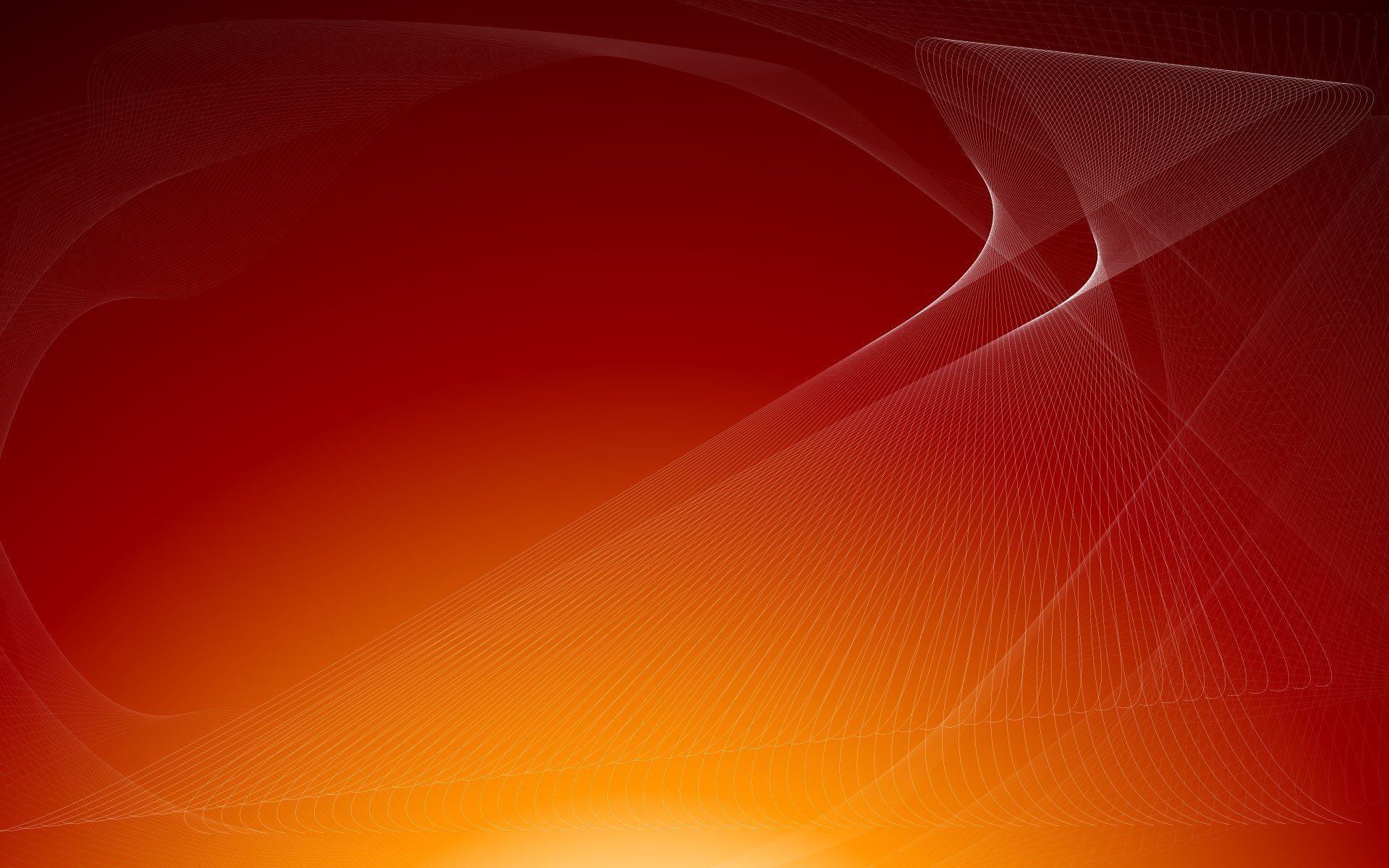 В 1918 году гербом Советской России становится серп и молот в лучах восходящего солнца  на фоне земного шара.
Герб окаймляли колосья,которые были перевязаны ленточками с названиями союзных республик
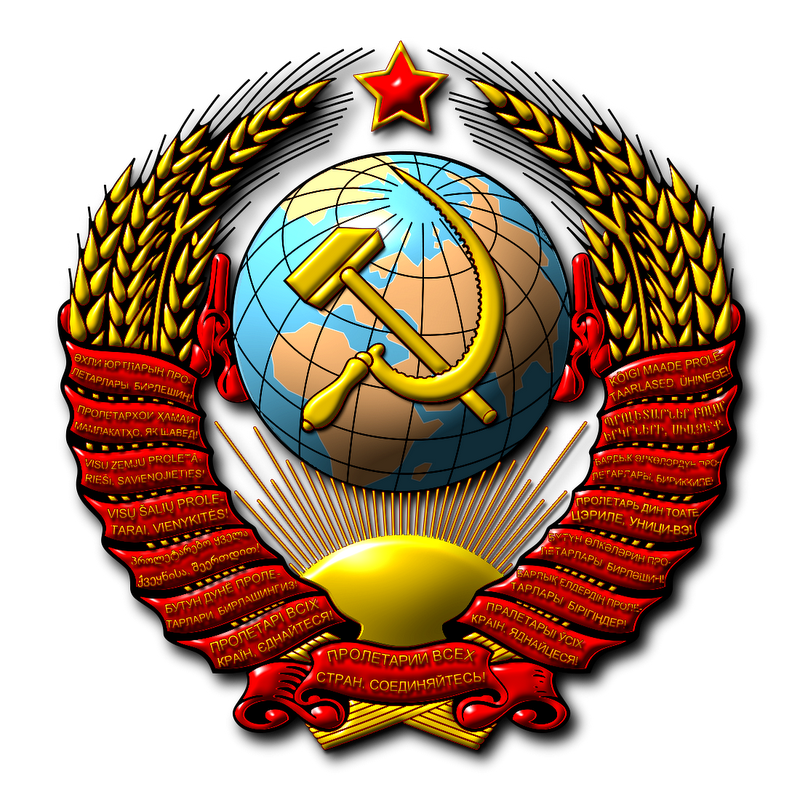 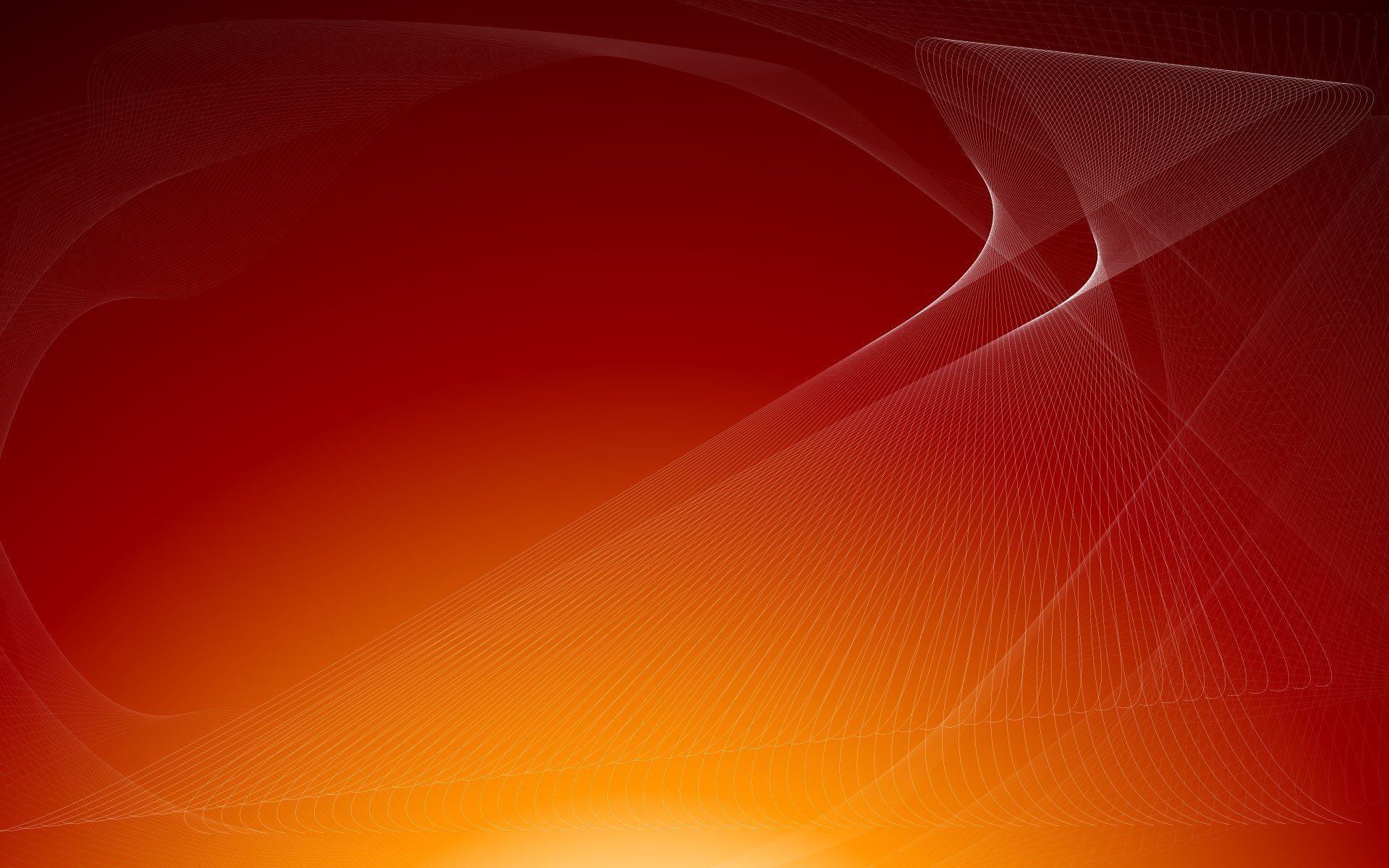 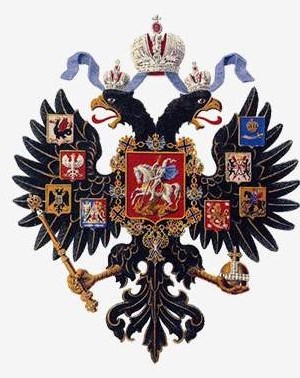 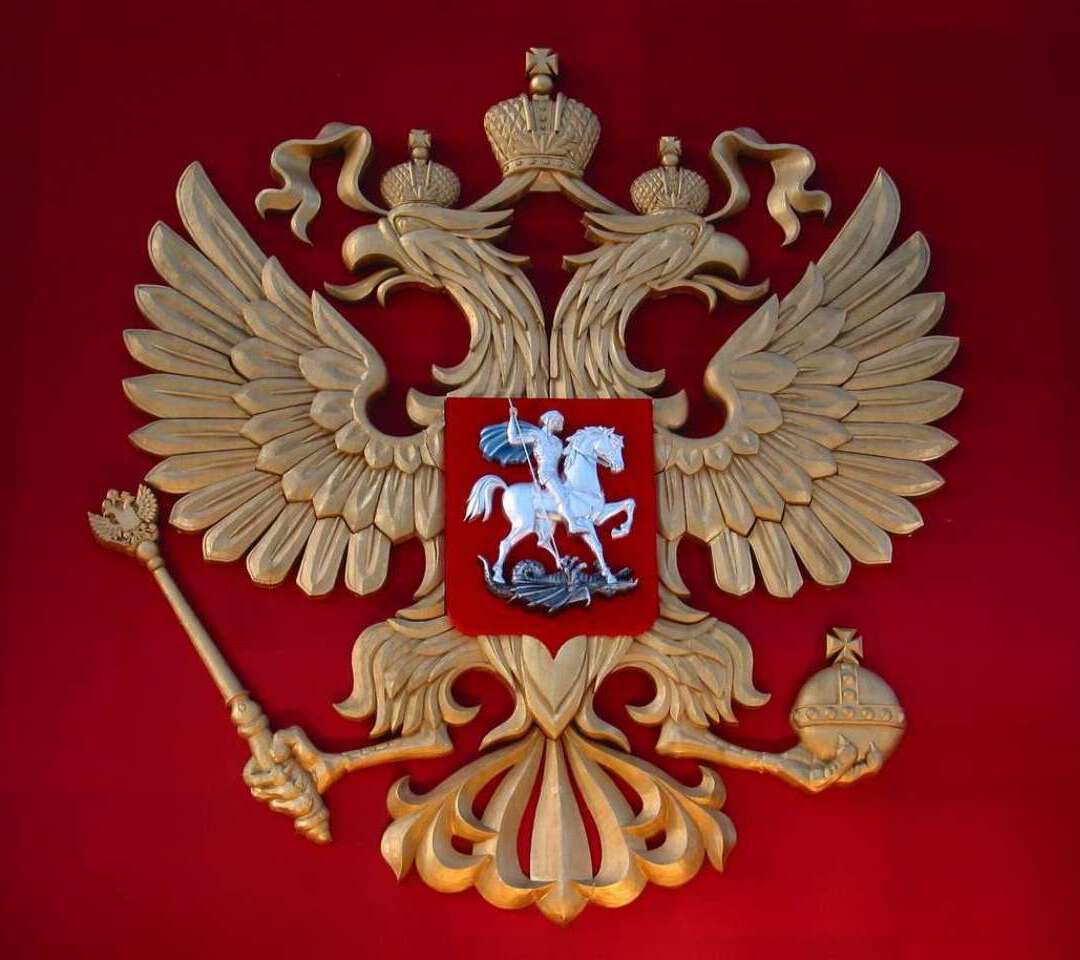 При выборе современного герба за основу был взят герб 17 века.
Красный щит-это сила и кровь, пролитая за Отечество.
Двуглавый орел-власти и мудрости .
Три короны-три ветви власти(исполнительной,законодательной,судебной)
Скипетр защищает суверенитет.
Держава-единство ,целостность государства.
Георгий Победоносец-символ борьбы добра со злом.
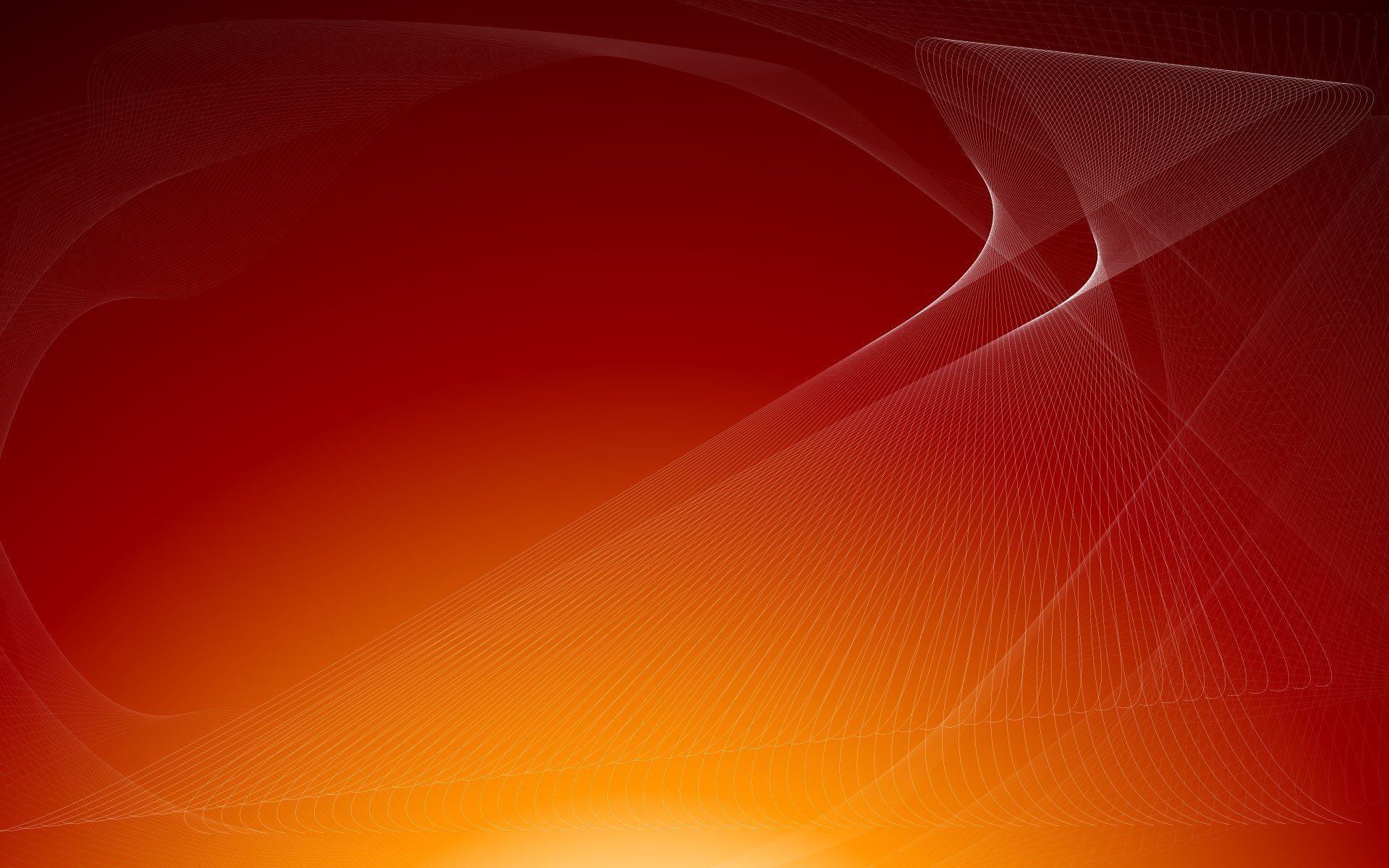 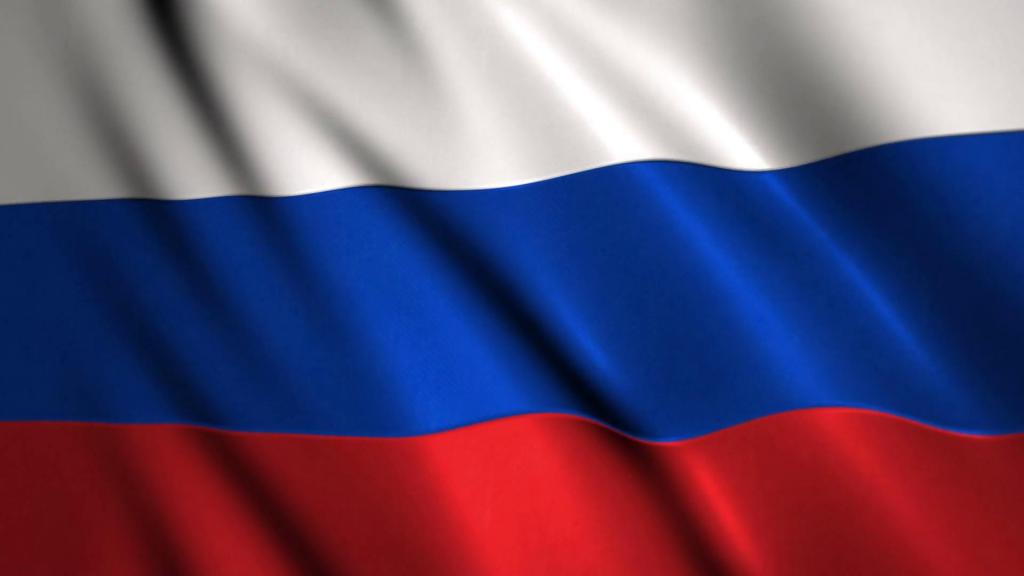 Государственный флаг РФ представляет собой прямоугольное полотнище из трех равновеликих горизонтальных полос белого, синего и красного цвета. В 1693 году бело-сине-красный флаг становится государственным флагом.
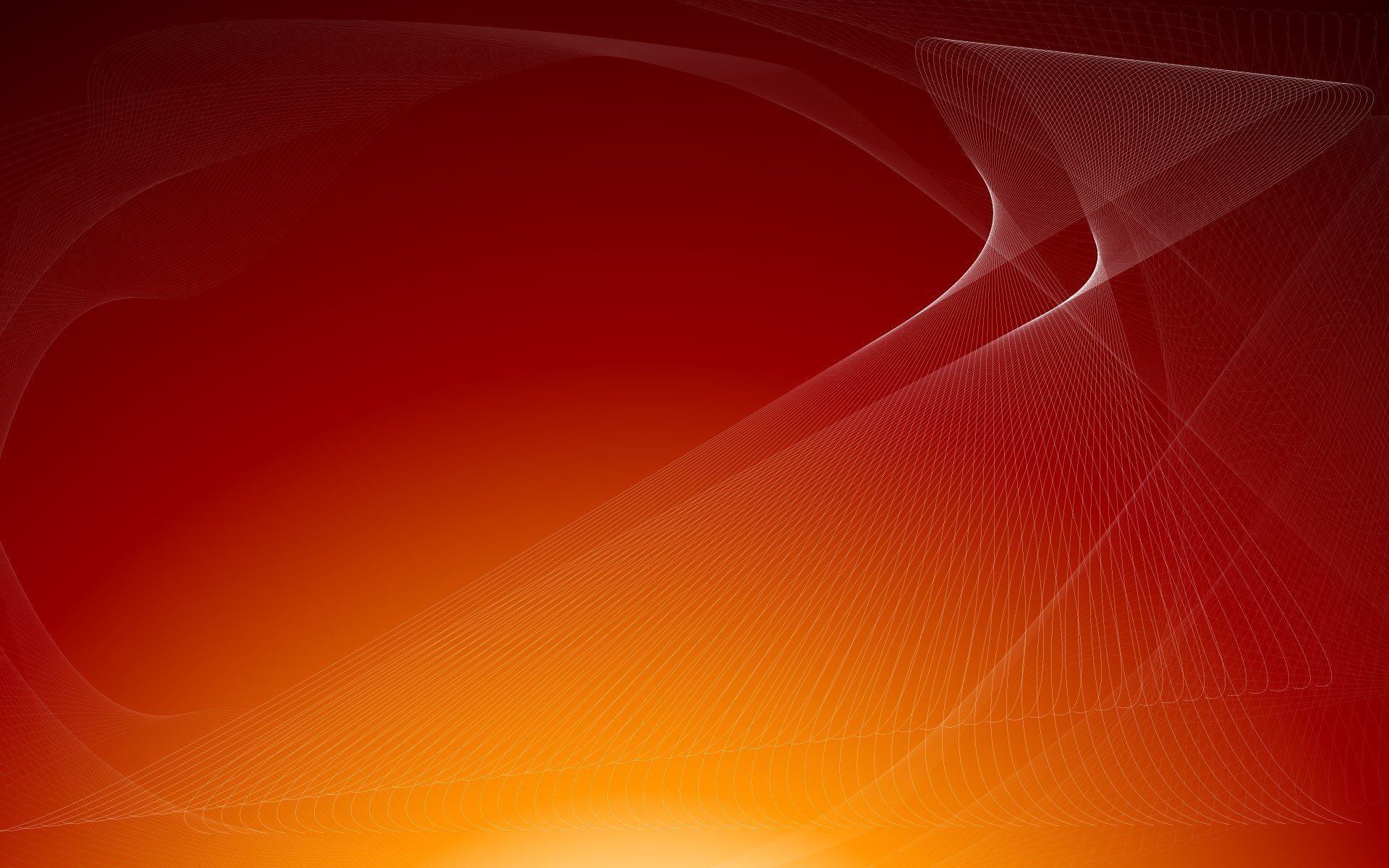 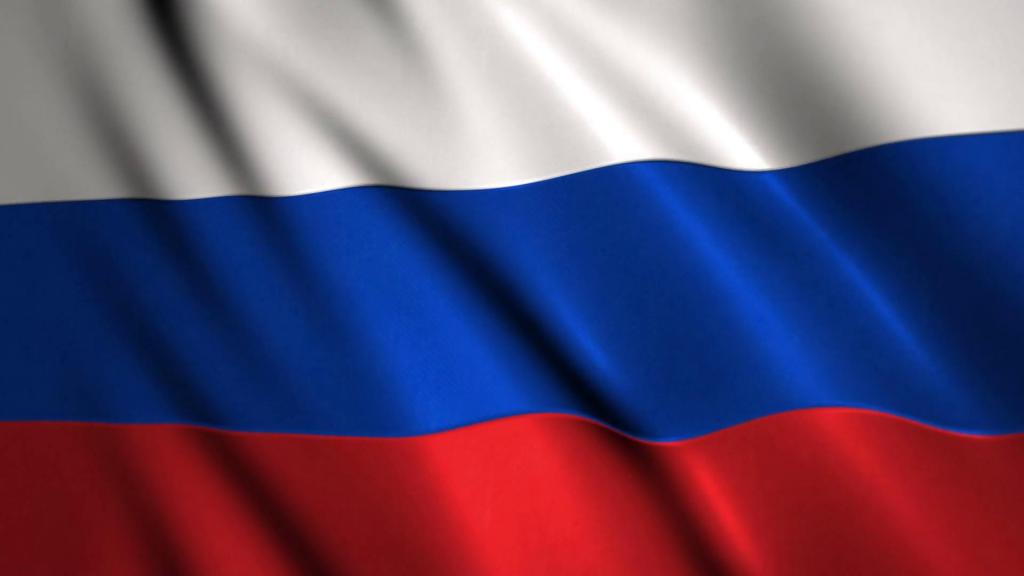 Цвет чистоты и святости
Величие,красота,ясность.
Храбрость,удаль.
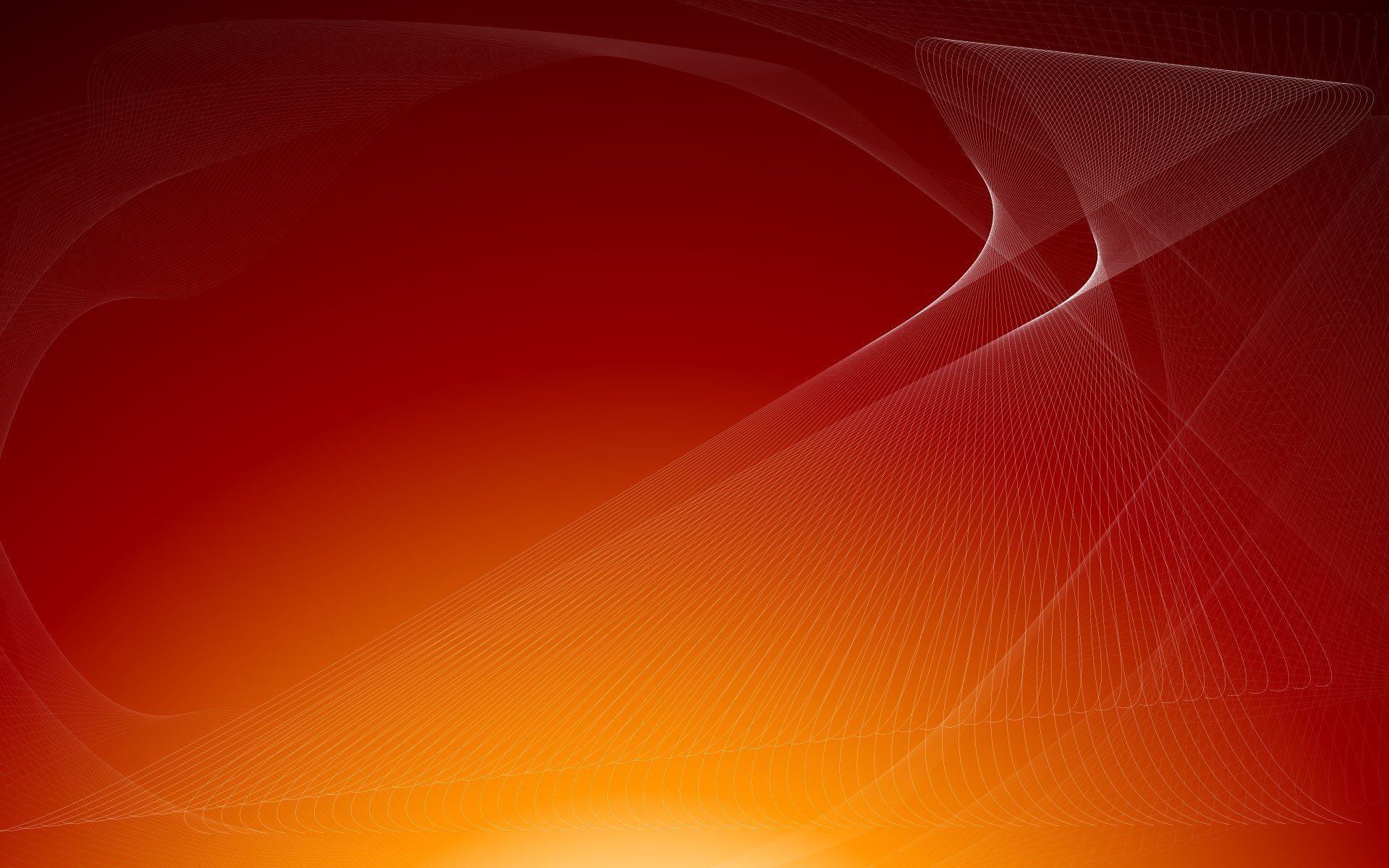 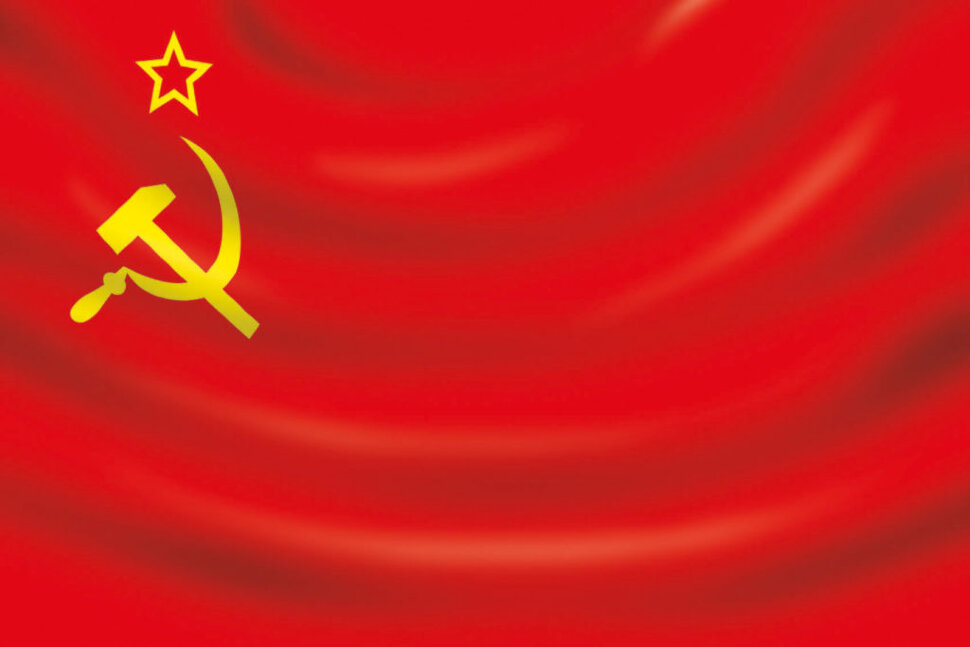 В 1918 году государственный флаг Советской России стал красным.
На нём помещался серп и молот.
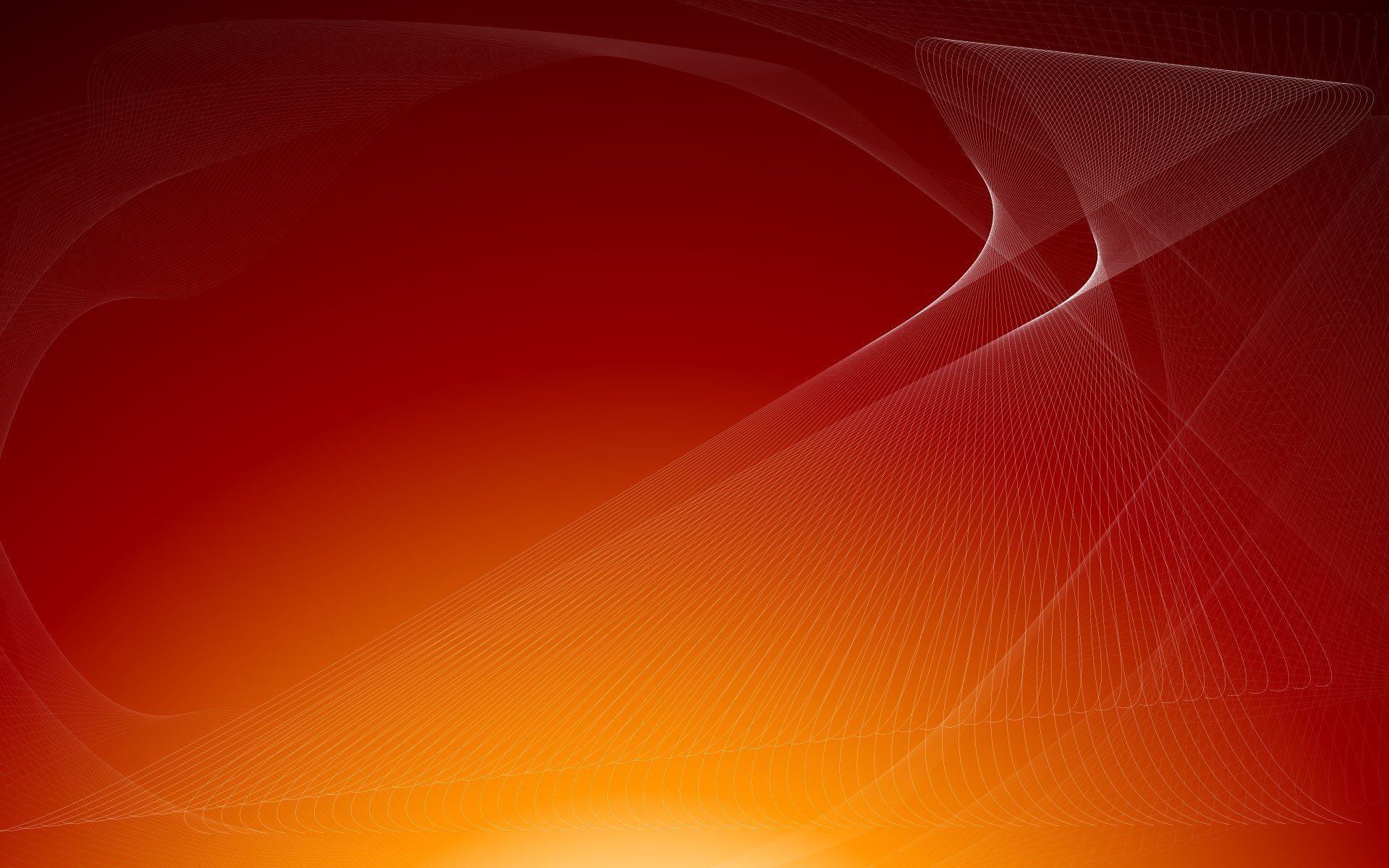 В 21 век Россия вступила уже с бело-сине-красным флагом.
Решение о принятии этого флага было принято первым Президентом России  Борисом Николаевичем Ельциным.
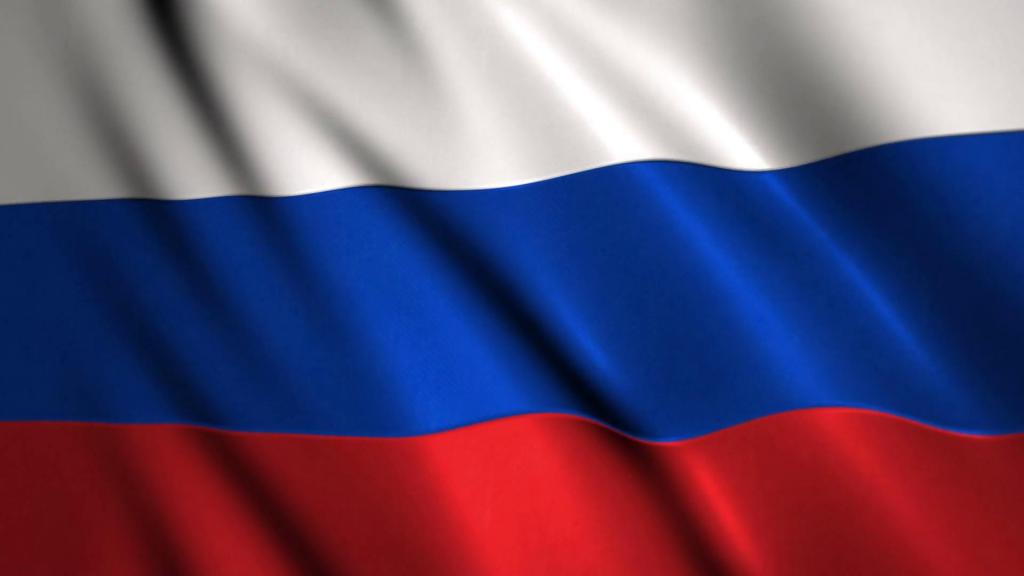 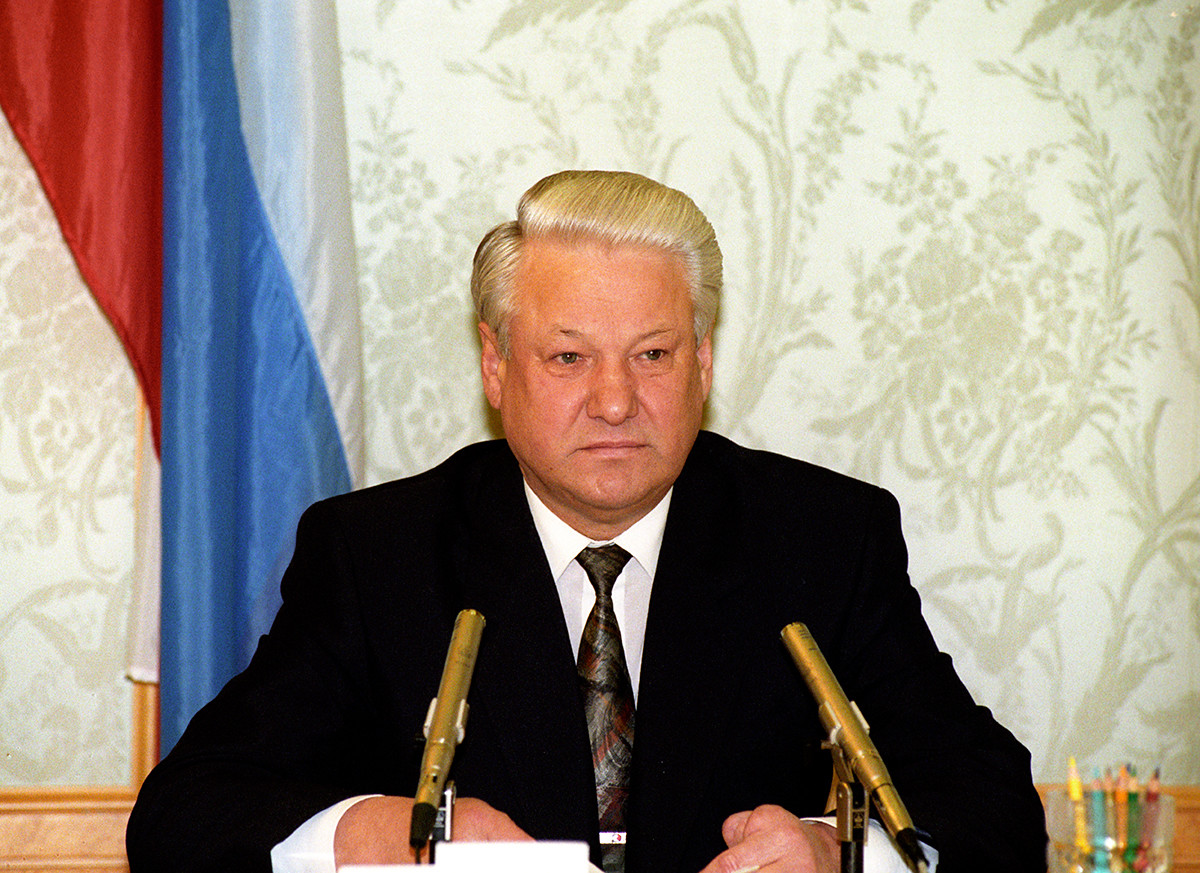